Jean-Claude Marcourt : permanence fiscale (ARC-C AFF DIV 0352)
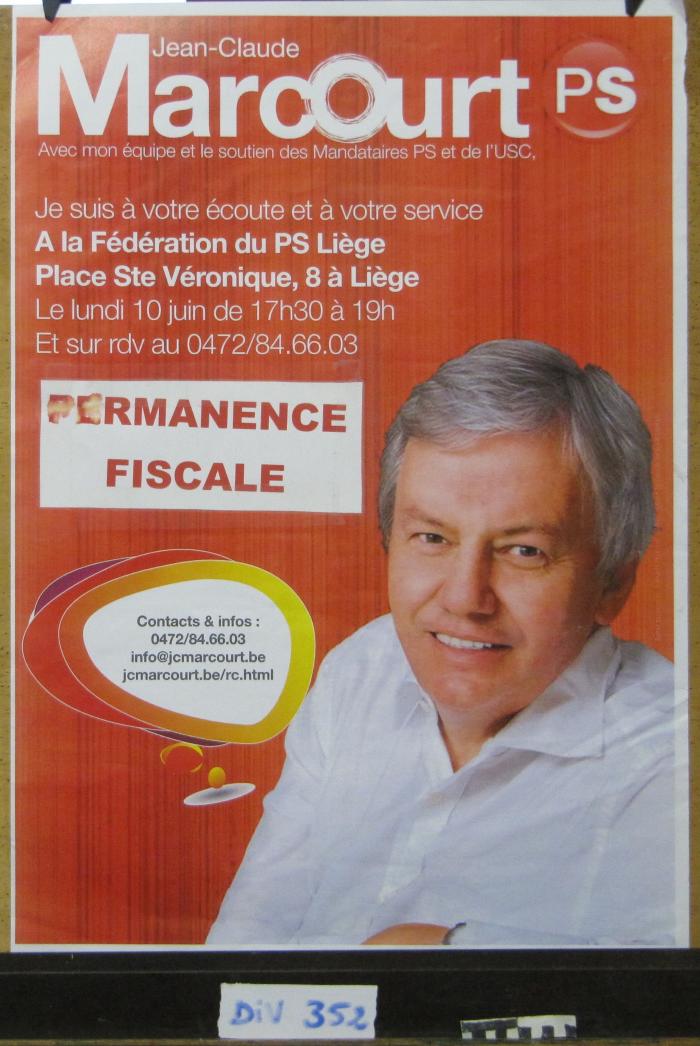 Gouvernement MR - NVA : suédois ou ikéomikaze ? (ARC-C AFF DIV 0356)
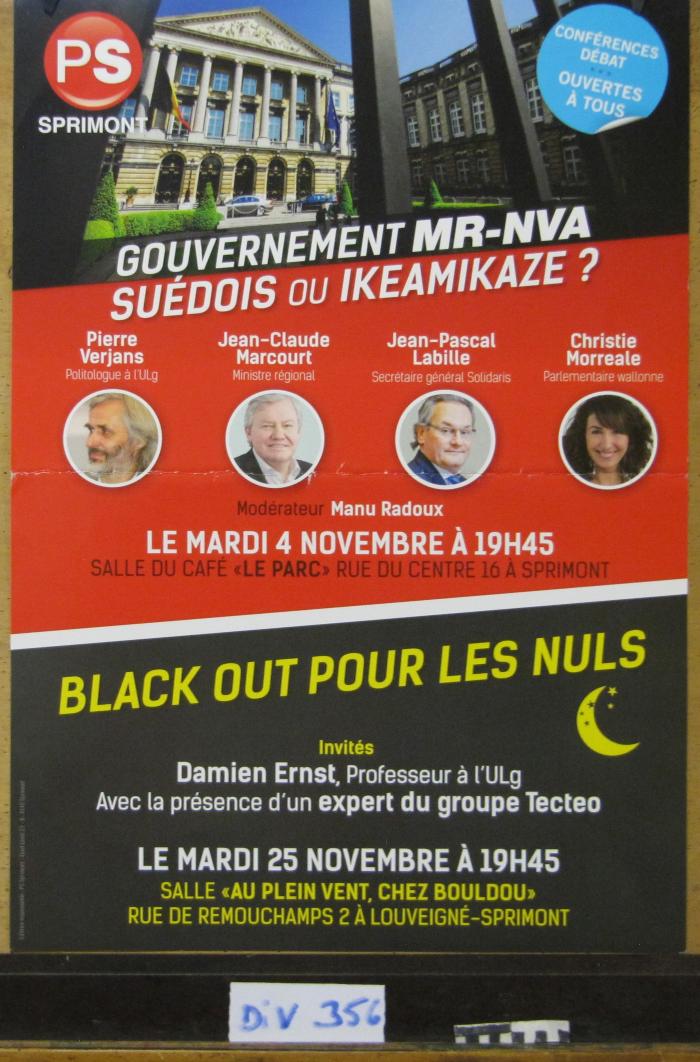 Assemblée fédérale (ARC-C AFF DIV 0358)
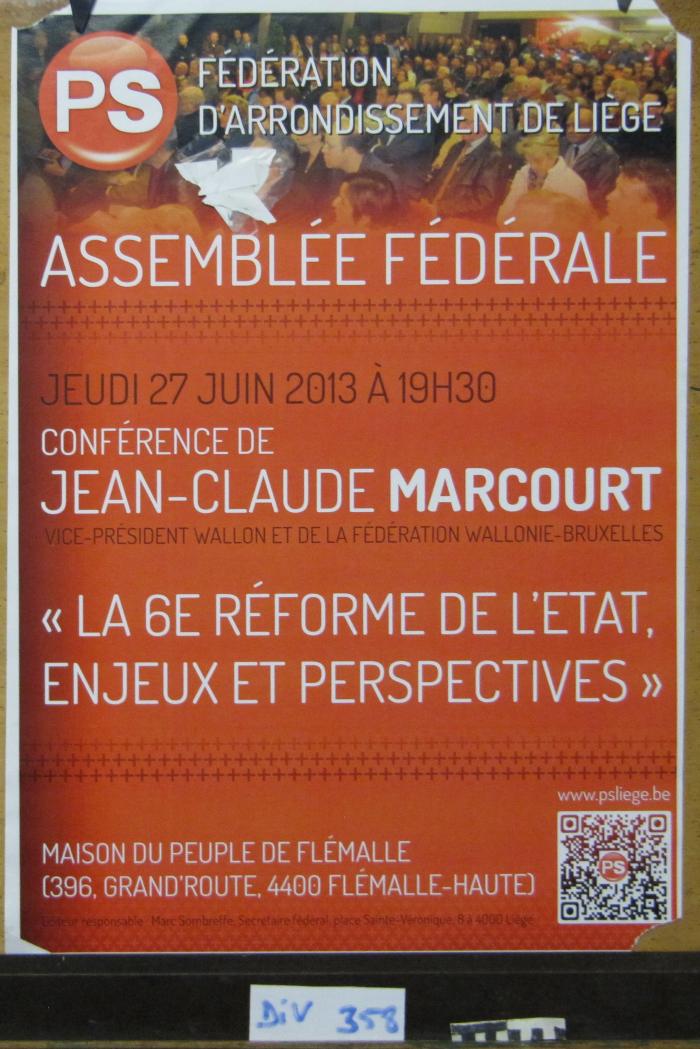 Mutuelle et coopérative d'assurances (ARC-C AFF DIV 0359)
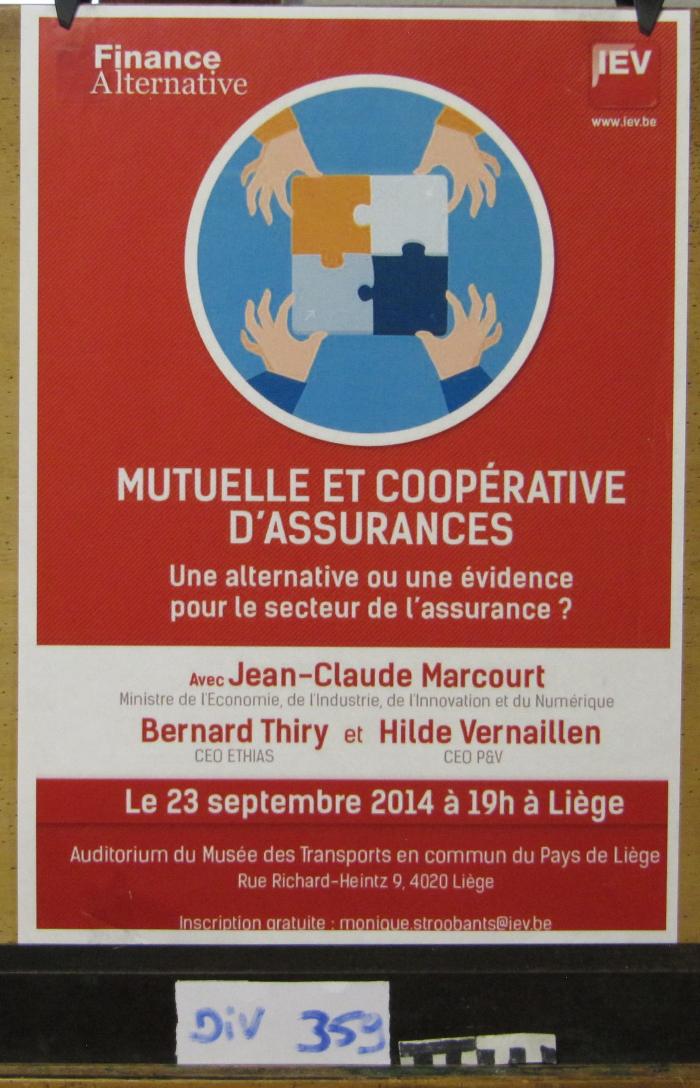 Politiquement incorrect ? (ARC-C AFF DIV 0361)
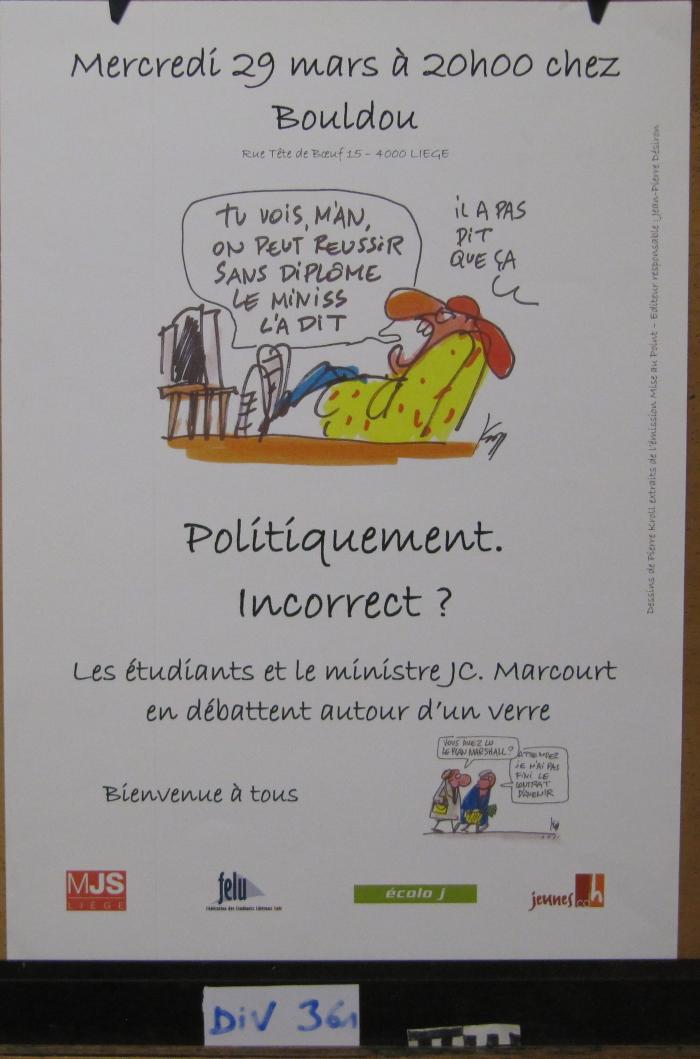 Jean-Claude Marcourt : 1er Région   (ARC-C AFF ELE 0521)
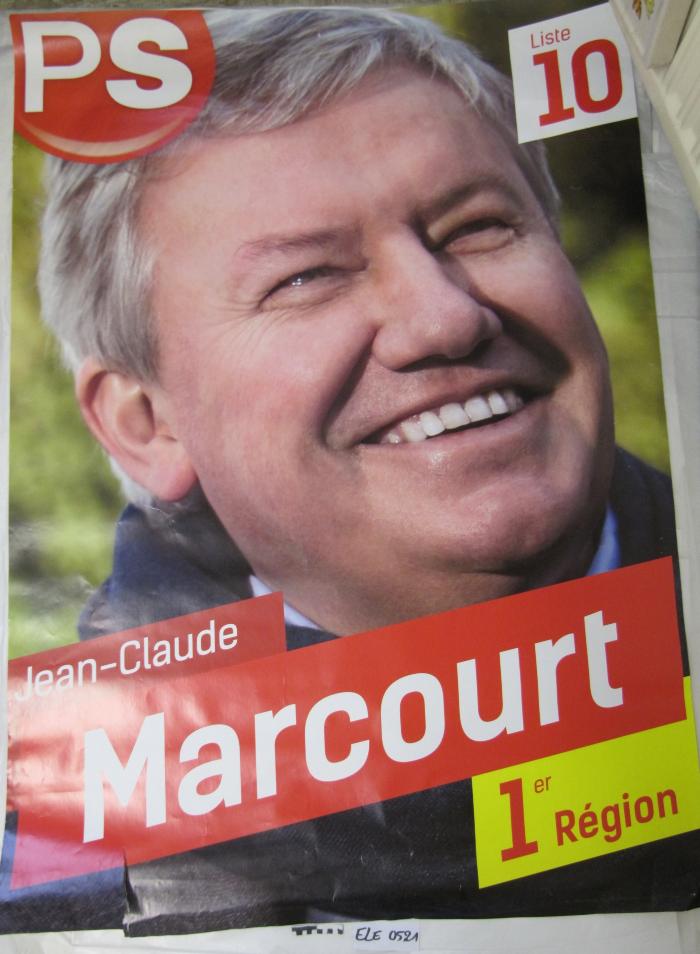 Jean-Claude Marcourt : 49e à la Commune (ARC-C AFF ELE 0583)
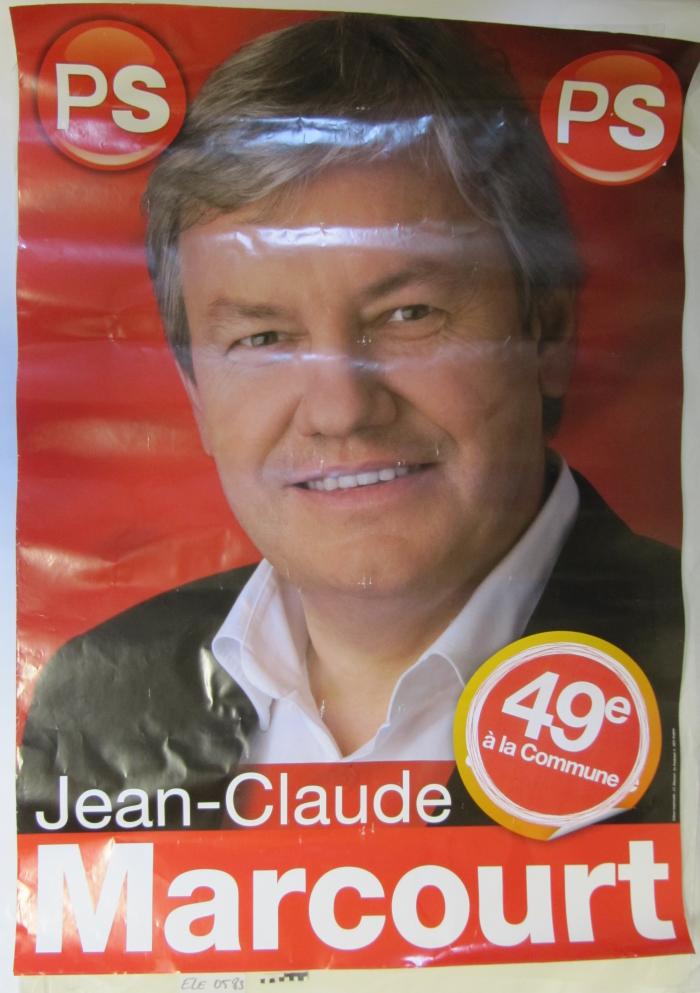 Jean-Claude Marcourt : parce que c'est le moment de changer d'Europe : 1er à l'Europe (ARC-C AFF ELE 0630)
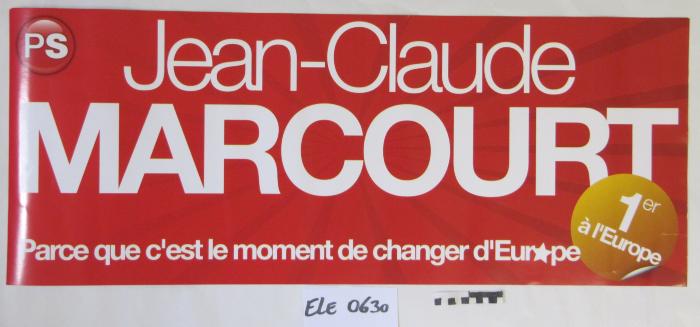 Jean-Claude Marcourt : parce que c'est le moment de changer d'Europe : 1er à l'Europe (ARC-C AFF ELE 0631)
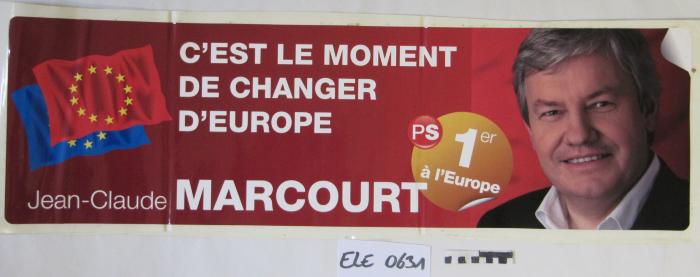 Jean-Claude Marcourt : 1er à l'Europe (ARC-C AFF ELE 0632)
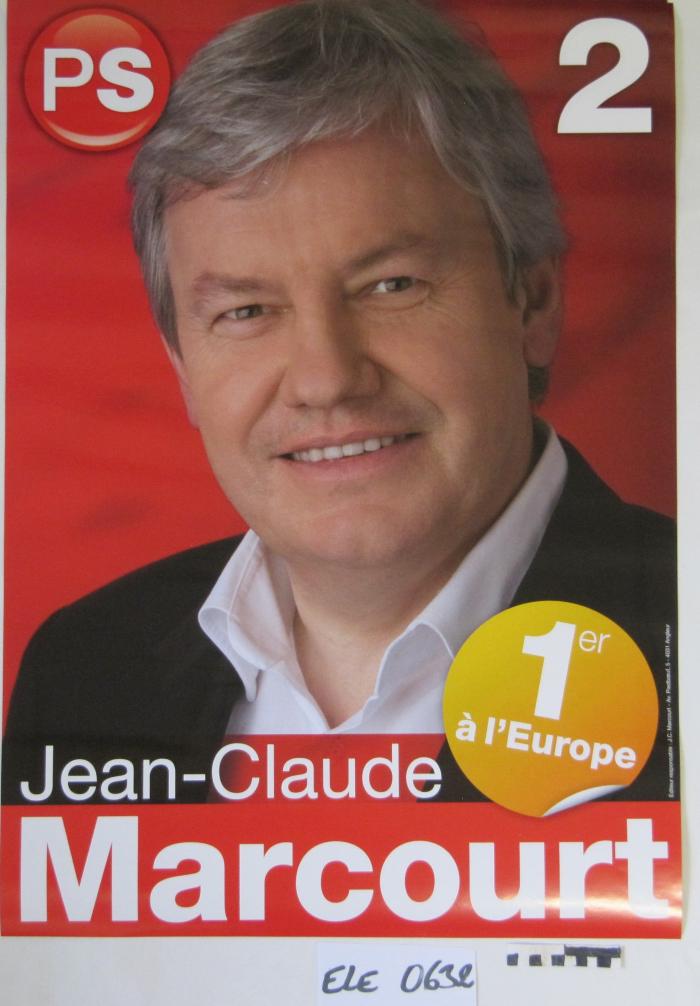 Cartes de voeux et invitations 2016 (ARC-C CAR 2016)
July 17 2014 at 4:07:42
Cartes de voeux et invitations 2017 (ARC-C CAR 2017)
July 17 2014 at 4:07:42
Cartes de voeux et invitations 2018 (ARC-C CAR 2018)
July 17 2014 at 4:07:42
En traversant l'ancien monde : témoignages, portraits et autres traces (BIB 18057)